Anaesthesiology  
              Pre-anaesthetic  agent and their classification
   


                                                                       
															              By 
                                                        Dr. Rajesh Kumar 
                                                               Assistant Professor 
                                                           Department of Surgery
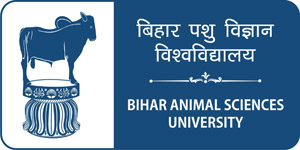 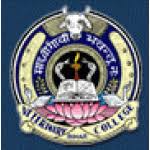 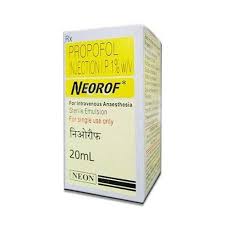 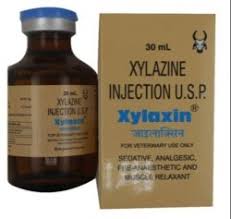 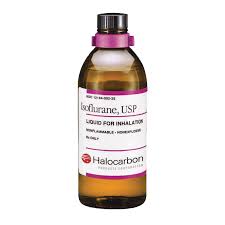 Pre Surgical Laboratory Test
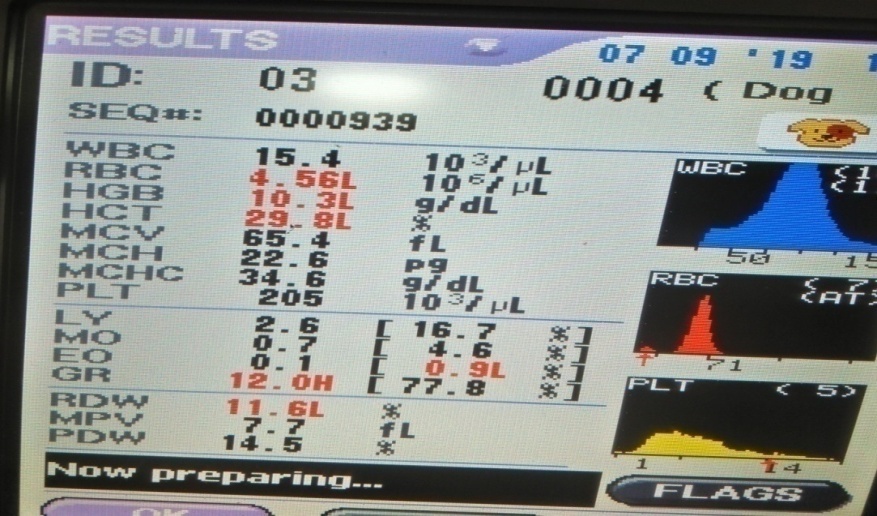 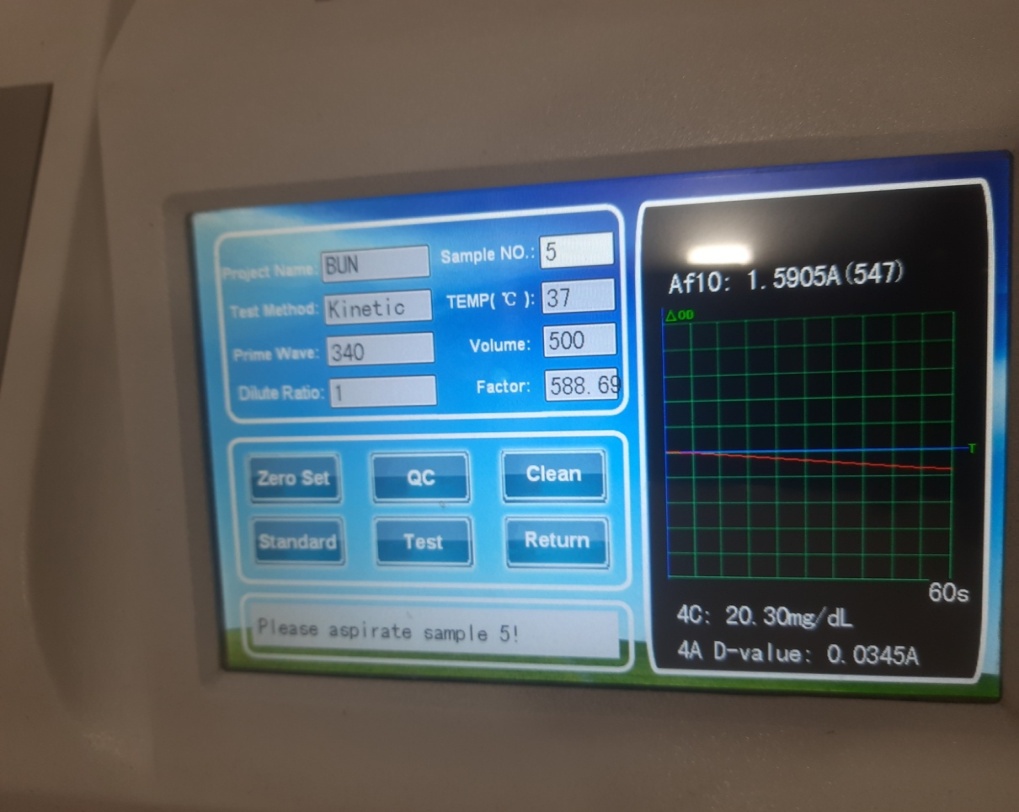 At least Packed cell volume (PCV) and plasma protein (PP) concentrations should be  evaluated
Hyper proteinemia can indicate haemo-concentration and dehydration 

Drug responses can be affected by hypoproteinemia  

It has been recommended that pre operative  PCV be 27-30% 

 intra operative and post operative PCV be kept above 20%.
Anaesthesia
Selection of anesthetic agent:
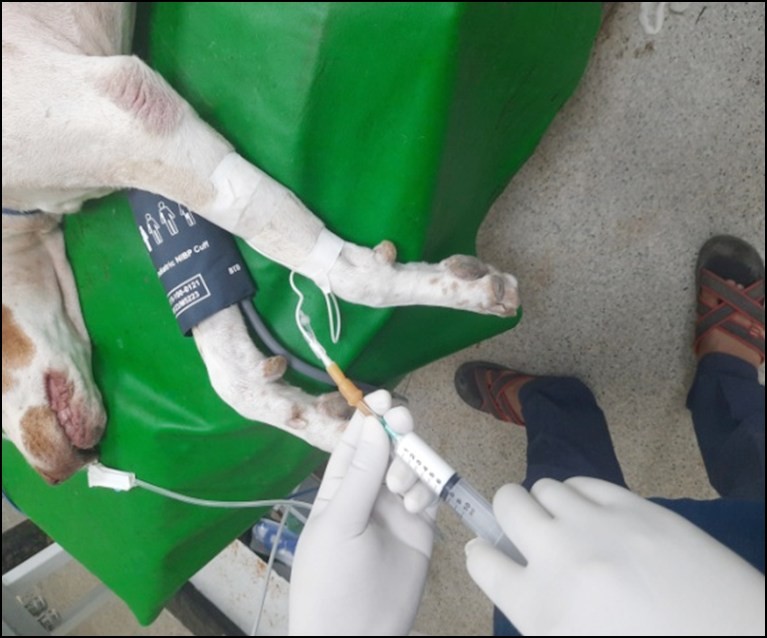 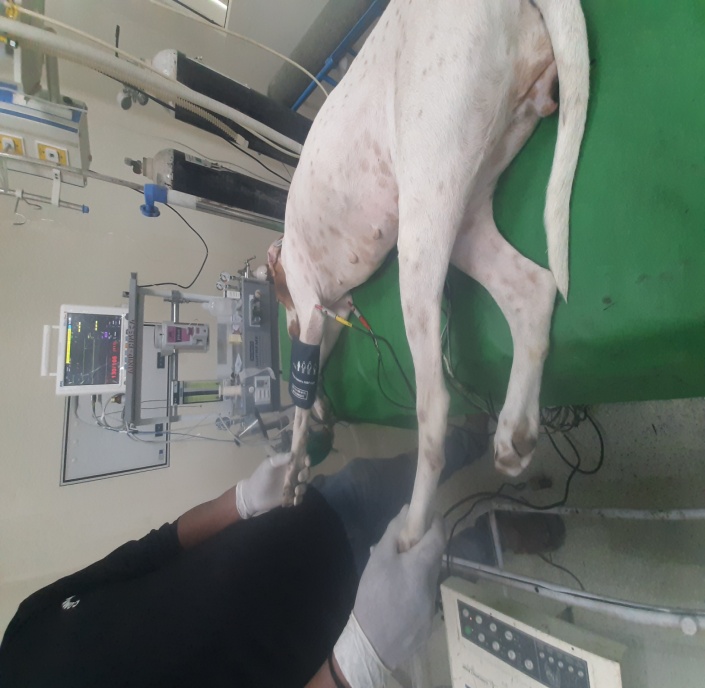 Anaesthetic Risk 
	Potentiality to surviving anaesthesia and surgery 

According to ASA  physical status of animal classified into five classes (I to V)
Patient is a completely healthy 
Patient has mild systemic disease
Patient has severe systemic disease that is not incapacitating.
Patient has incapacitating disease that is a constant threat to life.
A moribund patient who is not expected to live 24 hour with or without surgery.
Pre-anaesthetic  agent:
Agent who are usually given to prepare the patient for administration of anesthetic agent. 

Uses 
To reduce the amount of general anaesthetic 
To calm the patient so that anesthesia can be administrated without bright and struggling.
To reduce gastric and intestinal motility and prevent vomiting while the patient is under anesthesia.
Classification of pre anaesthetic agent :
 (a)Anticholinergic agent 
(b) Tranquilizers or neuroleptics.
(c) Sedative 
(d) Opoid analgesic agent / Nacrotic.
Anticholinergic agent
Anticholinergic inhibit parasympathetic nerve impulses by selectivity blocking the binding of the neurotransmitter acetylcholine to its receptor in nerve cells. 

Atropine Sulphate 
Inhibits the muscarinic action of acetylcholine on structure inervated by post galglionic cholinergic nerve and on smooth muscle which respond to endogens, but not inverted
Effect of atropine sulphate 

Cardiovascular  system 
Respiratory system 
Other physiological function
Metabolism : 
Dog excretes some part of atropine intact via kidney and remaining part undergoes hepatic metabolism. 
	Cat metabolizes the majority of the atropine in the liver 
Doses: 	
                     Cattle = .04 to .06 mg/kg b.w. S/C or I/M 
			Dog /Cat 	= .04 mg I/M or S/C
			Horse		= .02 mg to .05 mg I/M or S/C
			Sheep/Goat	= .7mg/kg B.W. I/M or S/C
  Contraindication                                             Overdose